ISN
Informatique et Sciences du Numérique
Formation des enseignants

Projet terminal d’évaluation
Marc Silanus – marc.silanus@ac-aix-marseille.fr
Génie Electronique – Lycée A. Benoit – Cours Victor Hugo – 84803 L’ISLE SUR LA SORGUE
ISN
Informatique et Sciences du Numérique
Projet terminal d’évaluation

Le projet terminal d’évaluation se déroule selon les modalités précisées dans le règlement d’examen:

Note de service n° 2011-140 du 3 octobre 2011
Complétée par la note de service n° 2012-065 du 6-4-2012

Le projet terminal d’évaluation occupe la 2nde partie de l’année

Il peut porter sur des problématiques issues d’autres disciplines

Il a pour but d’imaginer des solutions qui répondent à l’expression d’un besoin. 

Les activités des élèves sont organisées autour d’une équipe de projet (2 à 4 élèves).

Il donne lieu à :
 La rédaction d’un rapport écrit d’une dizaine de pages.
La réalisation d’un support visuel de présentation (diaporama).
ISN
Informatique et Sciences du Numérique
Projet terminal d’évaluation

La problématique

Le projet a pour but d’imaginer des solutions pour résoudre un problème (technique ou pas).

La problématique s’inscrit dans un contexte connu.

La définition du problème à résoudre implique l’énoncé de contraintes.


Le sujet est partagé et négocié et non imposé par le seul enseignant.
ISN
Informatique et Sciences du Numérique
Projet terminal d’évaluation

La problématique

Exemple :  Surveillance de feu de forêt

En France, il y a de nombreuses zones propices au feu, devant le sous effectif des pompiers, il faut trouver une solution technique permettant de surveiller ses zones sans avoir à mobiliser des équipes humaines.

La solution  proposée doit :

Permettre de couvrir une vaste zone.
 L’interface de contrôle doit être ergonomique et simple à utiliser.
 Le coût de la solution doit être maitrisé (budget 400€)
Solution : Planeur motorisée et télécommandé
 Géo localisation
 Retour image
 IHM python / Ordinateur embarqué Raspberry Pi + Arduino
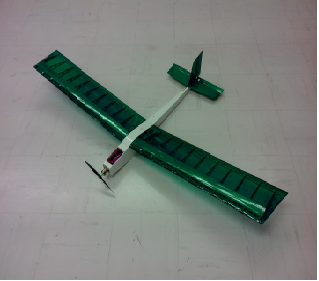 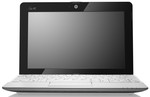 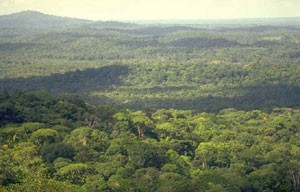 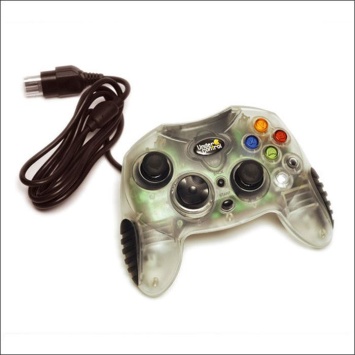 ISN
Informatique et Sciences du Numérique
Projet terminal d’évaluation

La problématique

Exemple : Stationnement automatique

Le stationnement automobile en ville est devenu un véritable casse tête pour les automobilistes. Certains constructeurs automobiles ont misé sur la production de véhicule de petites tailles (Smart, Fiat 500, Ford K, Citroën C1, …). Des équipementiers automobiles développe des systèmes de stationnement automatiques ou semi-automatiques, qui font la manœuvre de créneaux à la place du conducteur (Valeo).

Le but de notre projet est de répondre à la problématique du stationnement automobile en ville en proposant une alternative innovante aux solutions existantes.

La solution  proposée doit :

Permettre d’identifier un emplacement adéquat au stationnement du véhicule.
 Réaliser les opérations de stationnement
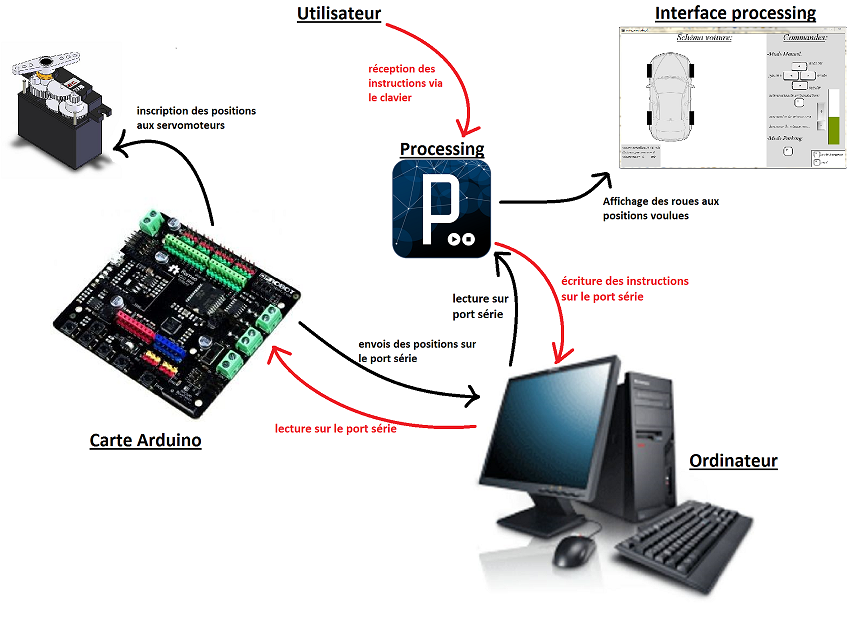 Solution : Véhicule à stationnement automatique par translation
 IHM basée sur Processing
 Ordinateur embarqué basé sur Aduino
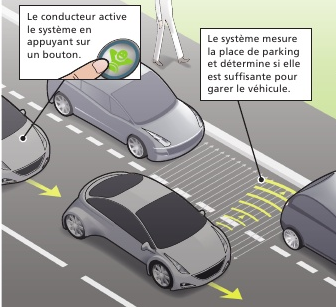 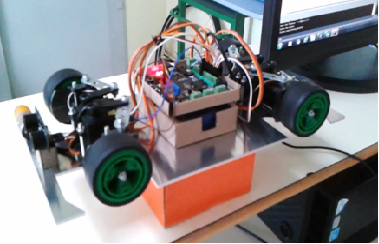 ISN
Informatique et Sciences du Numérique
Projet terminal d’évaluation

La problématique

Exemple :  Rééducation de l’amblyopie chez l’adulte

L'amblyopie est l'une des principales causes de malvoyance d'un œil. Elle peut être traitée facilement si elle est dépistée précocement dans l'enfance.  En revanche, la rééducation est beaucoup plus difficile chez l'adulte qui y est souvent réfractaire.

Le but de notre projet est de répondre à la problématique de la rééducation de l’amblyopie chez l’adulte au travers de l’utilisation d’une application informatique.

La solution  proposée doit :

Etre suffisamment attractif pour ne pas rebuter  son utilisation par un adulte.
 Faire travailler les deux yeux en même temps, sans permettre à celui qui voit le mieux de compenser le manque d'acuité du plus faible.
 Stimuler le cortex visuel par la reconnaissance de formes et/ou de couleurs pour les associés de manière logique dans un temps donné  et de plus en plus vite.
Solution : Tétris
 IHM basée sur TKinter
 Langage Python
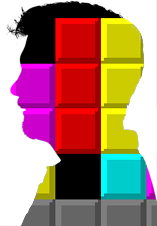 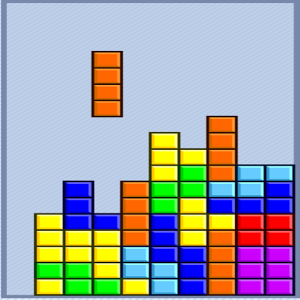 ISN
Informatique et Sciences du Numérique
Projet terminal d’évaluation

La problématique

Exemple Programme éducatif pour lutter contre la dyscalculie : « Calculs mêlés »

Problématique : 

La dyscalculie est un trouble sévère des apprentissages numériques qui touche principalement les enfants. Pour aider ces enfants, le problème majeur  est de trouver la bonne façon de leur enseigner les mathématiques.

La solution  proposée :

Pour lutter contre la dyscalculie, nous avons eu l’idée de créer un jeu éducatif qui s’adresserait aux enfants en classe de CP jusqu’au CM2. Il leur permettrait d’apprendre et s’entrainer sur des opérations, aditions, soustractions, multiplications et divisions.
Solution : Adaptation d’un jeux type Gem / Candy Crush / …
  Langage Python
 Librairie pygame
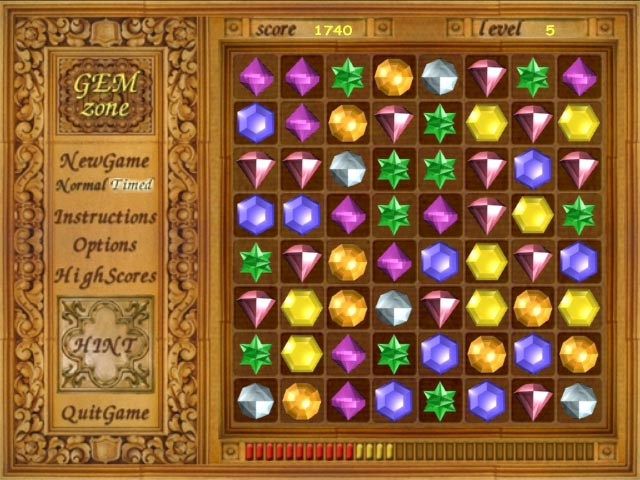 ISN
Informatique et Sciences du Numérique
Projet terminal d’évaluation

La problématique

Balise d’alerte crue et pollution d’une rivière

Problématique : 

Suite aux récentes inondations causées par les intempéries dans le
monde et plus particulièrement ce 3 octobre dans les Alpes Maritimes,
notre groupe s'est intéressé aux solutions pouvant contribuer à la
surveillance et donc à l'évaluation de ces risques. De quelles manières
pouvons nous prévoir ces risques ? De plus, on puorra surveiller la pollution dans
ces rivières.

La solution  proposée :

Balise + site web
Solution : Balise + site web
  Arduino + capteurs
 Pcduino + Apache2 + MySQL + Python
ISN
Informatique et Sciences du Numérique
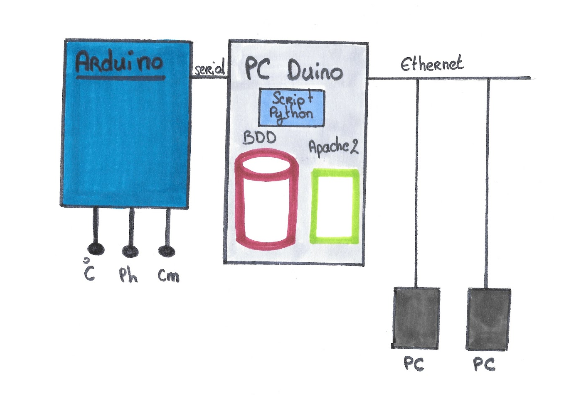 ISN
Informatique et Sciences du Numérique
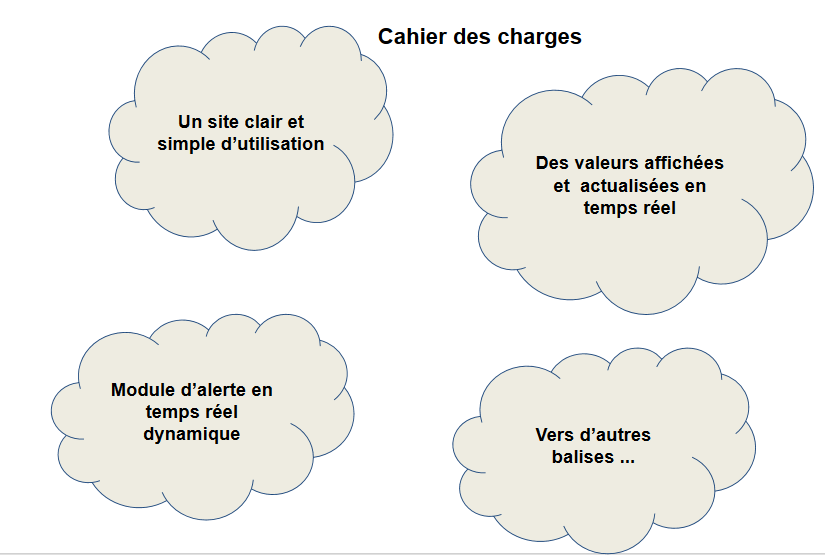 ISN
Informatique et Sciences du Numérique
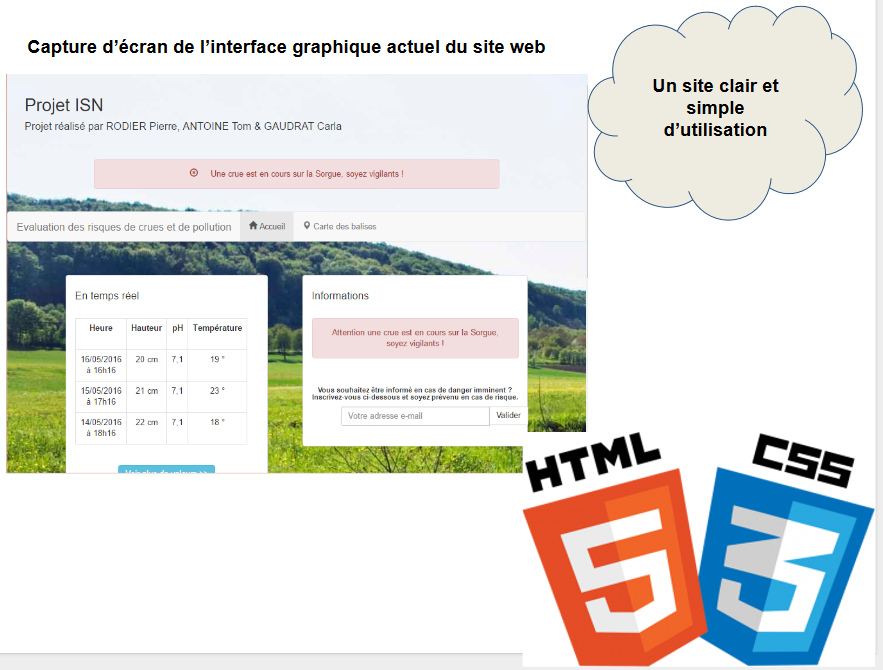 ISN
Informatique et Sciences du Numérique
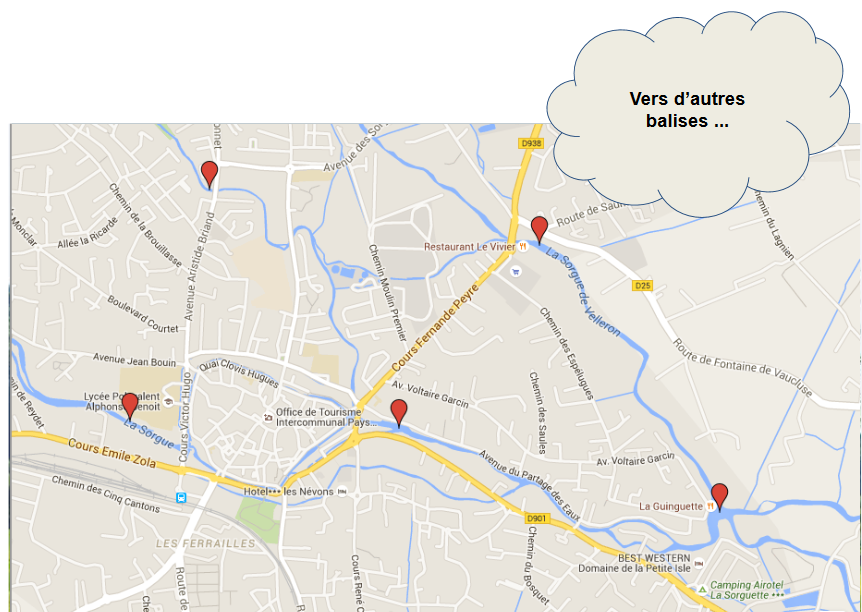 ISN
Informatique et Sciences du Numérique
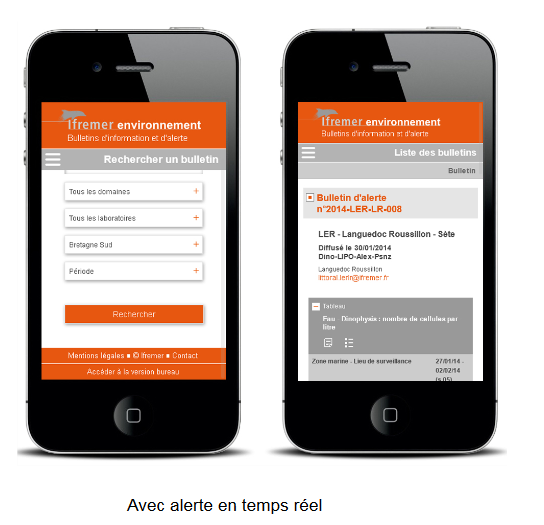 ISN
Informatique et Sciences du Numérique
Projet terminal d’évaluation

La démarche et les activités

Le projet est mené selon une démarche pédagogique et non professionnelle. 

Pas d’obligation de résultat optimisé
Pas  d’obligation de qualité de résultat  

L’activité de projet laisse de l’autonomie aux élèves pour une démarche d’exploration, et d’investigation. Elle implique des tâtonnements, voire des échecs, dont les élèves se servent pour écarter des éléments de solution. 

Cela a également une incidence sur l’évaluation qui est menée sur le projet.

Le système de notation doit chercher à valoriser d’avantage la démarche plutôt que la solution.
ISN
Informatique et Sciences du Numérique
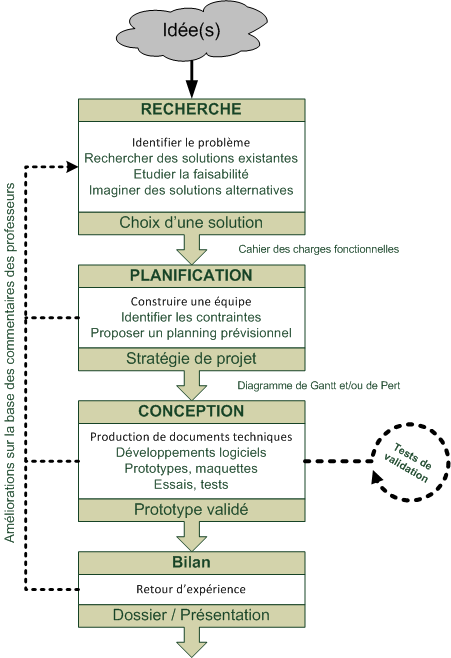 Projet terminal d’évaluation

La démarche et les activités
ISN
Informatique et Sciences du Numérique
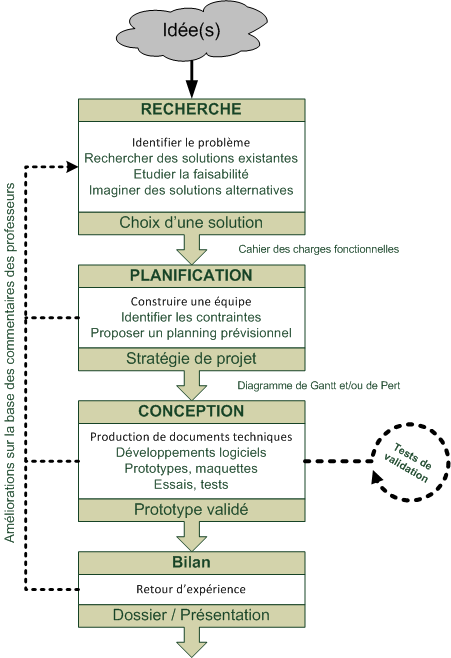 Projet terminal d’évaluation

La démarche et les activités
Identifier le problème
La société TVV (Transport de Voyageurs du Vaucluse) est spécialisée dans le transport routier des personnes dans le département du Vaucluse. 

Elle exploite les lignes entre les villes suivantes :
Avignon, Orange, Bollène, Vaison la Romaine, Carpentras, L’Isle sur la Sorgue et Cavaillon.

La société a décidé d’équiper ses terminaux d’afficheurs destinés à informer ses voyageurs des départs ou arrivées de ses bus.

Son choix s’est porté sur le modèle AIVBT14-40/4-SER
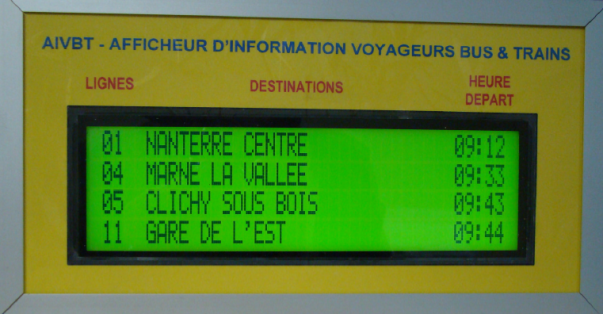 ISN
Informatique et Sciences du Numérique
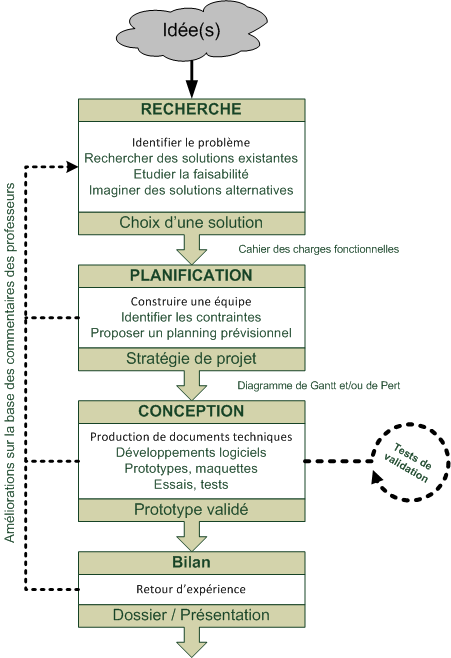 Projet terminal d’évaluation

La démarche et les activités
Imaginer des solutions
La société TVV nous demande la production d’une solution pour  :

Configurer de manière simple et conviviale l’afficheur.
Fournir au passagers un moyen de s’informer en temps réel sur l’état du trafic de la ligne fréquentée.
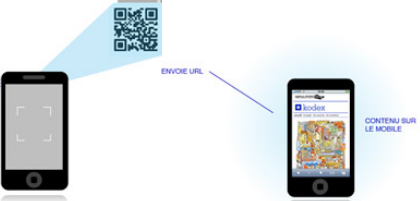 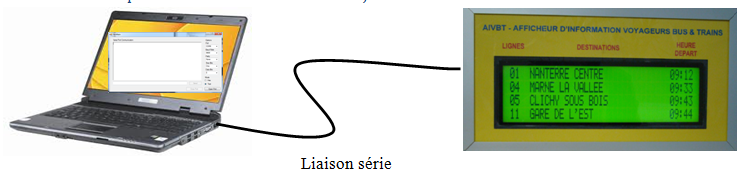 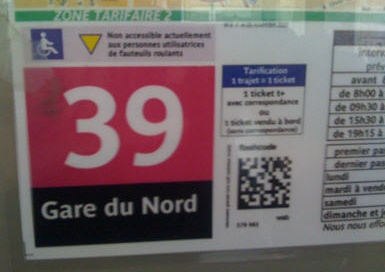 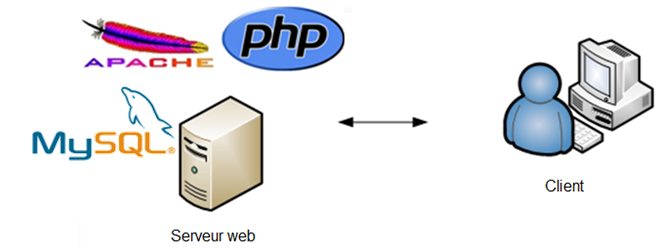 ISN
Informatique et Sciences du Numérique
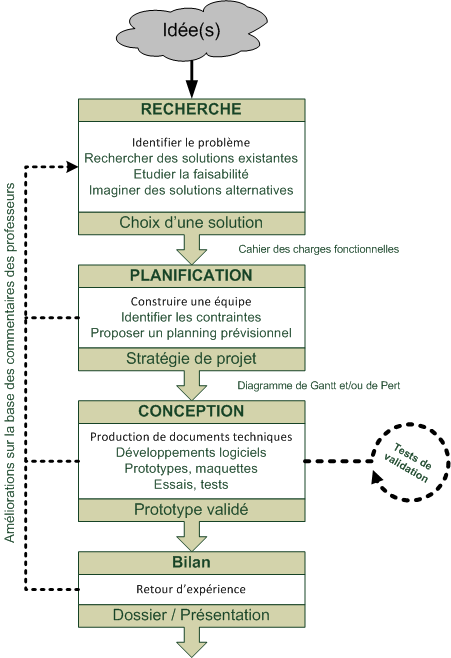 Projet terminal d’évaluation

La démarche et les activités
Planification
Une équipe se compose de 2 à 4 élèves :
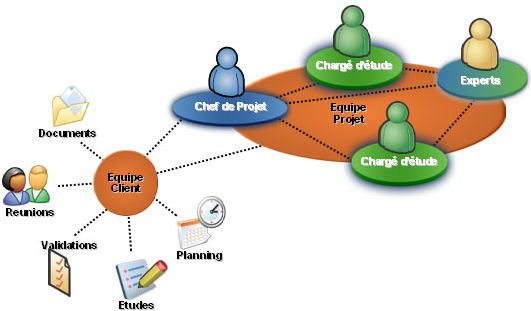 ISN
Informatique et Sciences du Numérique
Projet terminal d’évaluation

La démarche et les activités
Règles de bases pour effectuer un travail efficace en équipe :
Savoir écouter : Les membres de l'équipe s'écoutent attentivement les uns et les autres et intègrent toutes les bonnes idées.
Prendre ses responsabilités : Chaque membre de l'équipe est responsable d'une tâche qu'il doit mener à bien. Sa réussite conditionne celle de l'équipe. Cependant, lorsqu'un membre de l'équipe est en difficulté, il ne doit pas hésiter à en faire part aux autres membres afin de réagir collectivement afin de trouver une solution.
Garder une trace : Chaque membre de l'équipe écrit son journal de projet. L'équipe écrit collectivement la ou les recettes de la ou des tâches qu'elle à réalisée.
Rechercher le consensus : Les membres de l'équipe décident collectivement des solutions qui seront misent en œuvre et de l'organisation de leur travail. Si un désaccord persiste au sein de l'équipe, on peut recourir à un vote démocratique.
S'organiser : Planifier son travail, préparer les réunions en établissant un ordre du jour afin de ne rien oublier d'important, conserver une trace écrite de tout se qui se dit.
Utiliser un vocabulaire adéquat : Pour éviter toute confusion, il est nécessaire d'utiliser un vocabulaire technique adapté.
ISN
Informatique et Sciences du Numérique
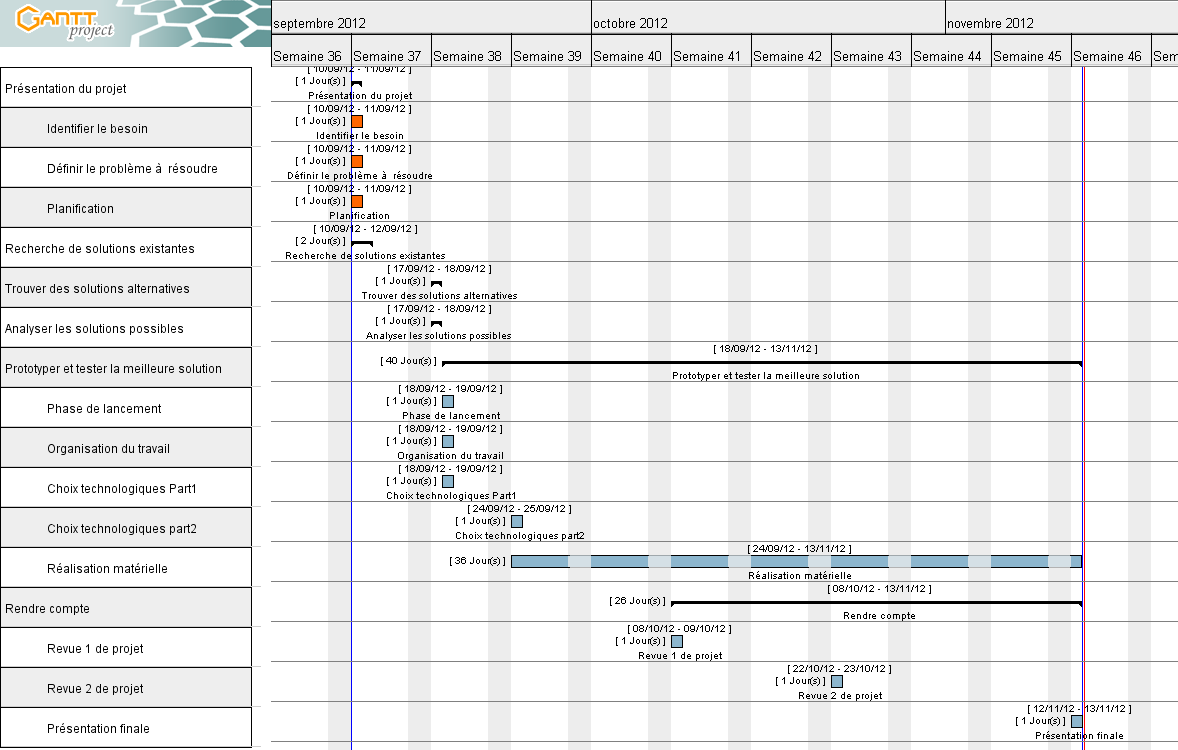 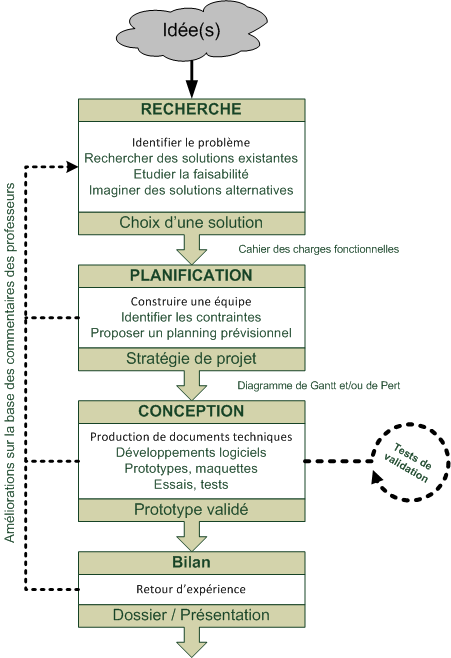 Projet terminal d’évaluation

La démarche et les activités
Planification
Proposition d’un planning prévisionnel
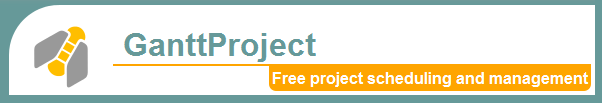 ISN
Informatique et Sciences du Numérique
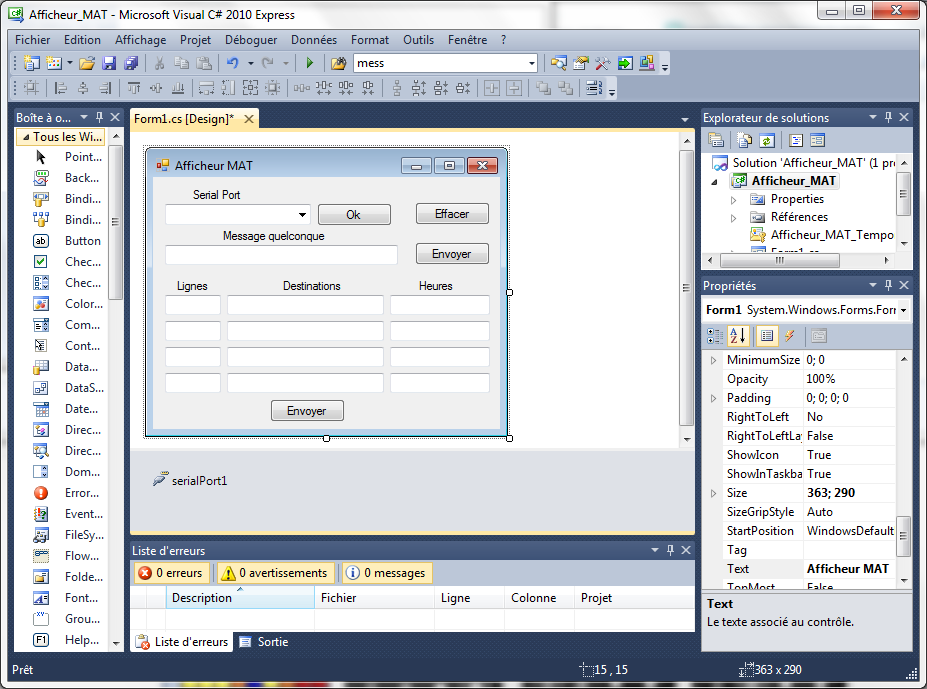 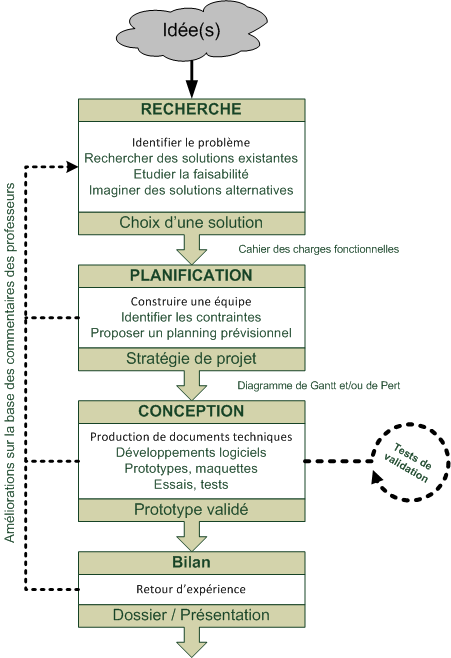 Projet terminal d’évaluation

La démarche et les activités
Conception
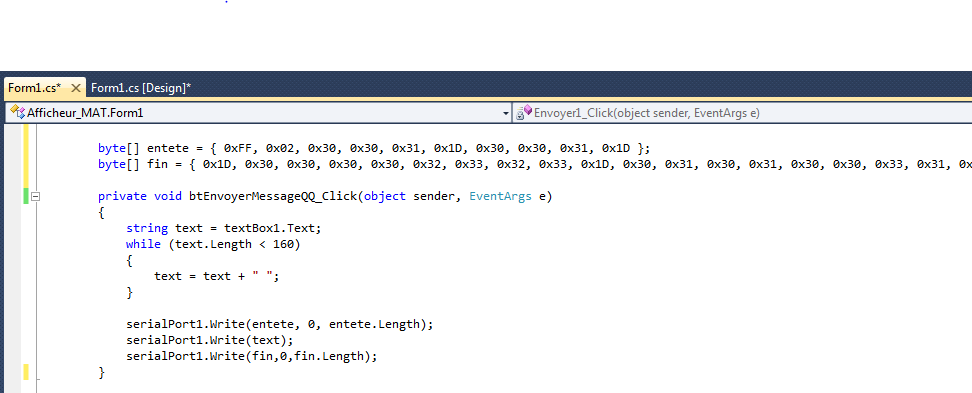 Occupe la plus grande partie du temps
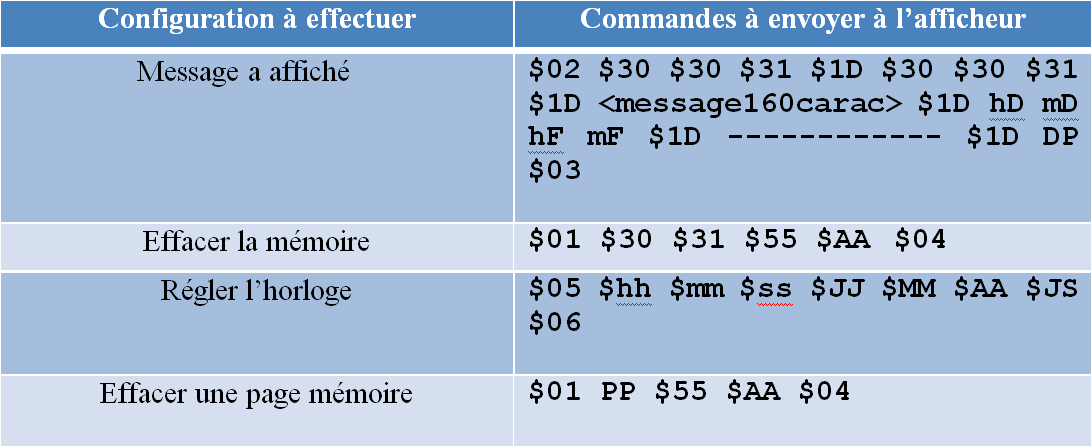 ISN
Informatique et Sciences du Numérique
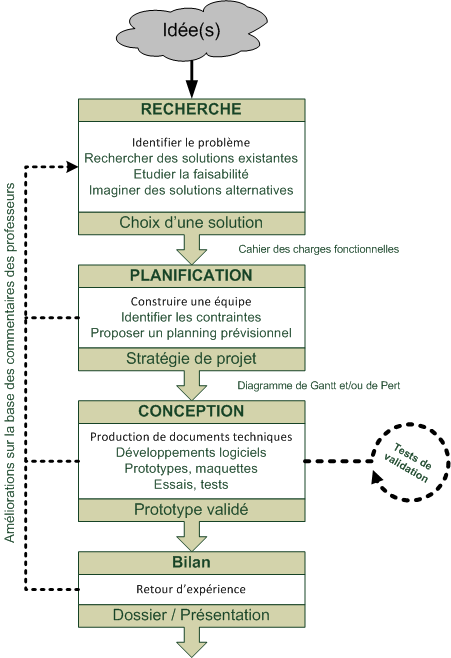 Projet terminal d’évaluation

La démarche et les activités
Bilan
Les enseignants sont responsables du suivi pédagogique du projet pour diriger, organiser, planifier, en tenant compte des contraintes qui leurs sont imposées.

Suivit de projet
A chaque début de séance.
Etat d’avancement du projet.
Difficultés rencontrées .
Critique des choix et des pistes de travail.
Conseil et guide les élèves dans leur progression, le choix et la mise en œuvre des solutions techniques.
Comparaison entre le planning prévisionnel et l'état réel d'avancement.
Corrections nécessaires (simplification d'un sous-ensemble, formation complémentaire ou apport de connaissance non prévue initialement, ...).
ISN
Informatique et Sciences du Numérique
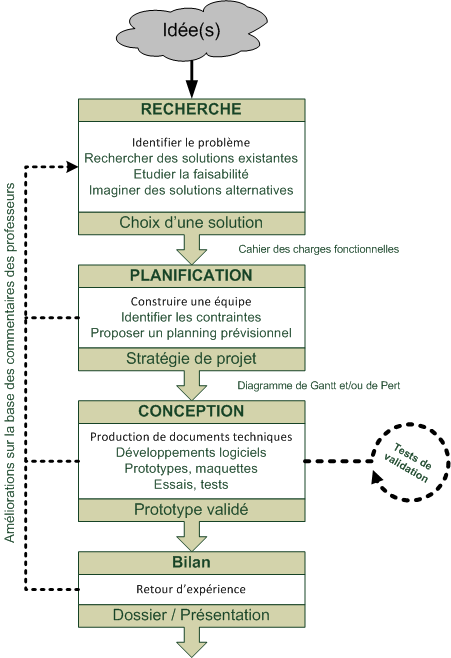 Projet terminal d’évaluation

La démarche et les activités
Bilan
Les enseignants sont responsables du suivi pédagogique du projet pour diriger, organiser, planifier, en tenant compte des contraintes qui leurs sont imposées.

Revues de projet
Les revues interviennent à des moments clés du projet :
 
Après la phase de choix technologique, afin d'avaliser ou de recadrer ces choix ainsi que l'organisation mise en place par le groupe.

Au cours et/ou à la fin de la phase de conception. Cette revue permet au groupe de présenter au professeur l'état d'avancement de la tâche qui leur a été confiée et d'avoir un temps d'échange plus important que le suivit de projet.
ISN
Informatique et Sciences du Numérique
Projet terminal d’évaluation

L’évaluation
Préparation
Les élèves complètent la feuille Présentation du tableur ProjetISN :
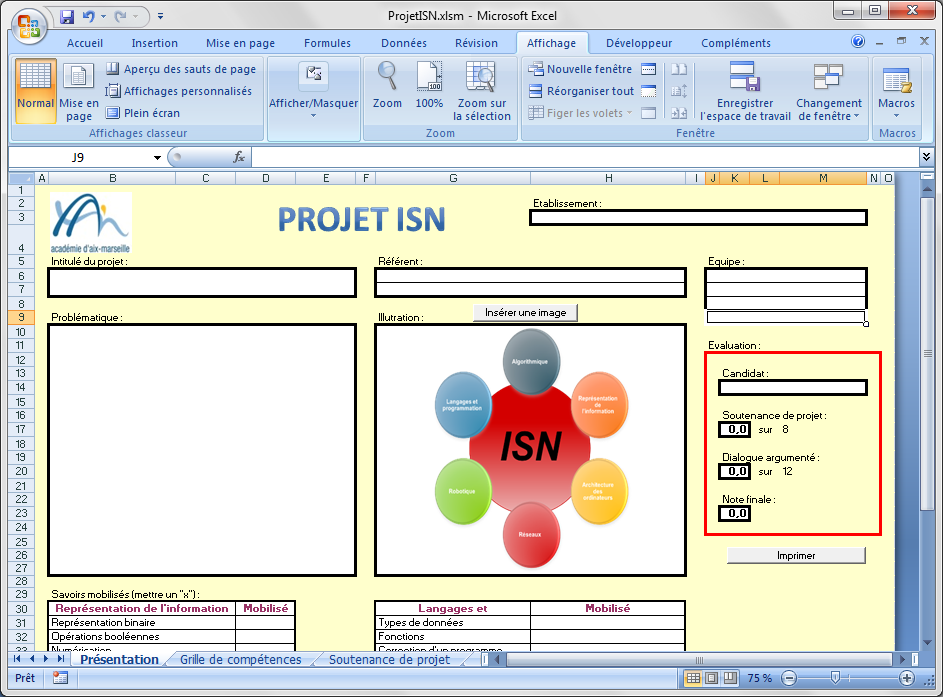 ISN
Informatique et Sciences du Numérique
Projet terminal d’évaluation

L’évaluation
Préparation : Présentation du projet et de l’équipe
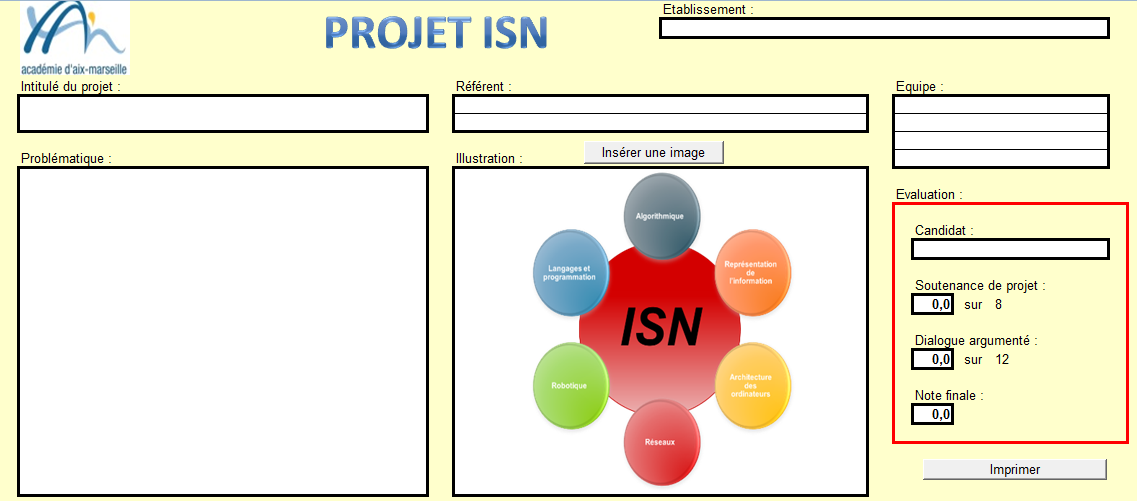 ISN
Informatique et Sciences du Numérique
Projet terminal d’évaluation

L’évaluation
Préparation : Estimation des savoirs à mobiliser
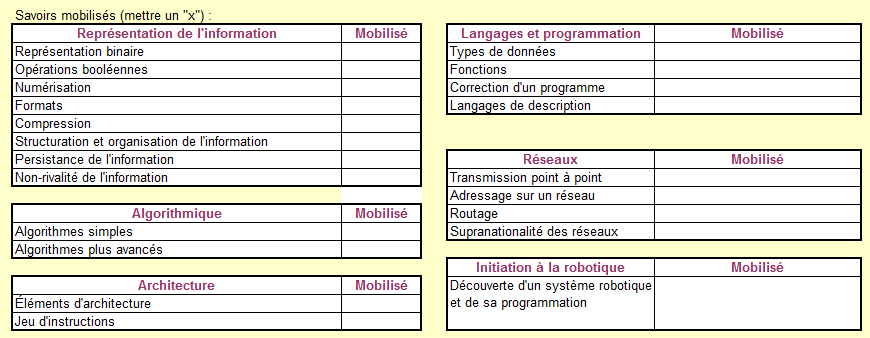 ISN
Informatique et Sciences du Numérique
Projet terminal d’évaluation

L’évaluation
Préparation : Les compétences à évaluer
Dans le livret scolaire : Niveau 1 à 5
ISN
Informatique et Sciences du Numérique
Projet terminal d’évaluation

L’évaluation
Préparation : Les compétences à évaluer
ISN
Informatique et Sciences du Numérique
Projet terminal d’évaluation

L’évaluation
Préparation : Les compétences à évaluer  lors de la soutenance
1 point
ISN
Informatique et Sciences du Numérique
Projet terminal d’évaluation

L’évaluation
Préparation : Les compétences à évaluer lors du dialogue avec le jury
2 points
ISN
Informatique et Sciences du Numérique
Projet terminal d’évaluation

L’évaluation
Préparation : Les compétences à évaluer
ISN
Informatique et Sciences du Numérique
Projet terminal d’évaluation

L’évaluation
Préparation : Les compétences à évaluer lors de la soutenance
2 points
ISN
Informatique et Sciences du Numérique
Projet terminal d’évaluation

L’évaluation
Préparation : Les compétences à évaluer lors du dialogue avec le jury
3 points
ISN
Informatique et Sciences du Numérique
Projet terminal d’évaluation

L’évaluation
Préparation : Les compétences à évaluer
ISN
Informatique et Sciences du Numérique
Projet terminal d’évaluation

L’évaluation
Préparation : Les compétences à évaluer lors de la soutenance
1 point
ISN
Informatique et Sciences du Numérique
Projet terminal d’évaluation

L’évaluation
Préparation : Les compétences à évaluer  lors du dialogue avec le jury
2 points
ISN
Informatique et Sciences du Numérique
Projet terminal d’évaluation

L’évaluation
Préparation : Les compétences à évaluer
ISN
Informatique et Sciences du Numérique
Projet terminal d’évaluation

L’évaluation
Préparation : Les compétences à évaluer lors de la soutenance
2 points
ISN
Informatique et Sciences du Numérique
Projet terminal d’évaluation

L’évaluation
Préparation : Les compétences à évaluer  lors du dialogue avec le jury
2 points
ISN
Informatique et Sciences du Numérique
Projet terminal d’évaluation

L’évaluation
Préparation : Les compétences à évaluer
ISN
Informatique et Sciences du Numérique
Projet terminal d’évaluation

L’évaluation
Préparation : Les compétences à évaluer lors du dialogue avec le jury
3 points
ISN
Informatique et Sciences du Numérique
Projet terminal d’évaluation

Les documents
Journal de projet
Revue de projet
Dossier final
Présentation
Fiche  de projet
Diagramme de Gantt
Rapport écrit d’une dizaine de pages.
Support visuel de présentation (diaporama).
ISN
Informatique et Sciences du Numérique
Projet terminal d’évaluation

Réflexions collectives


Définitions des problématiques de projet

Critères de qualification d’un projet

Conditions d ’évaluation

Constitution des documents remis par les candidats